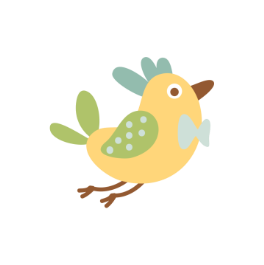 SINH HOẠT LỚP – LỚP 3…..
               TUẦN 26
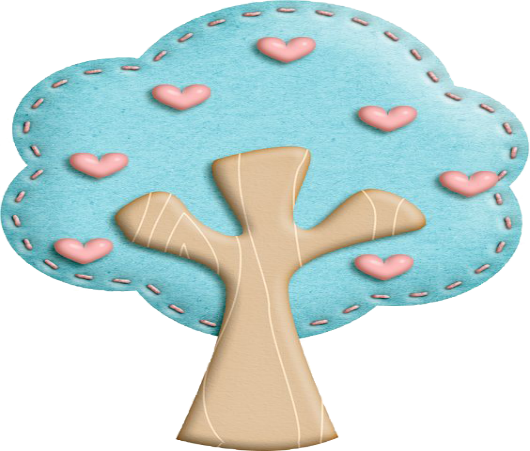 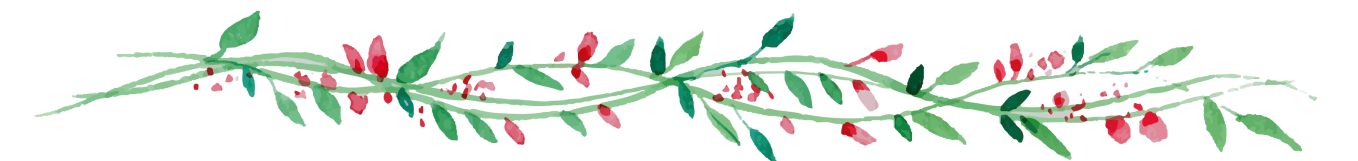 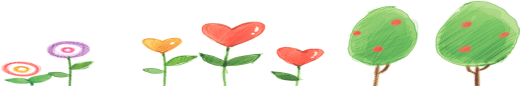 KHỞI ĐỘNG
Cùng hát, nhún nhảy, vỗ tay theo bài hát  “Lớp chúng ta đoàn kết”.
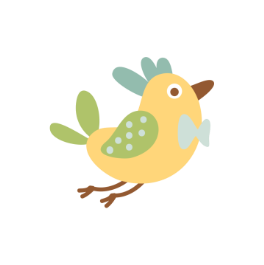 Thứ … ngày…tháng …. năm 2022
SINH HOẠT LỚP -  TUẦN 26
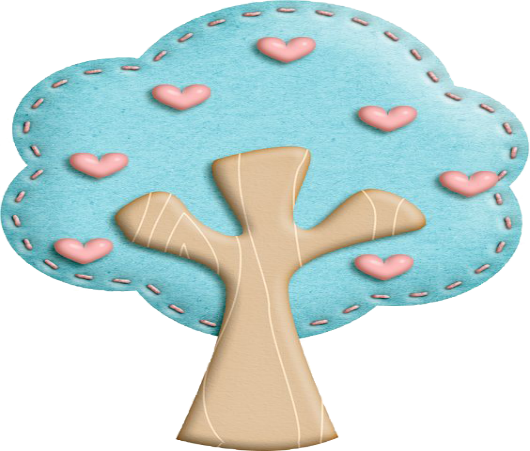 - Tổng kết tuần 
- HĐTN : Món quà tặng bạn
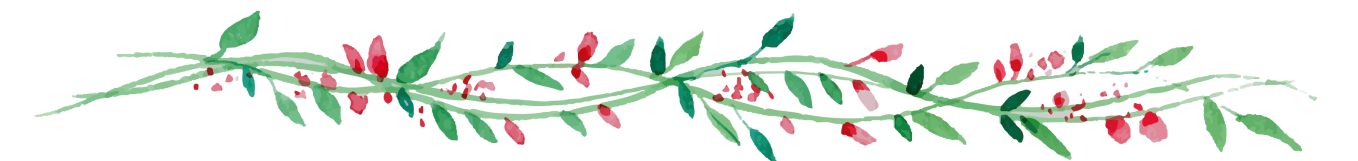 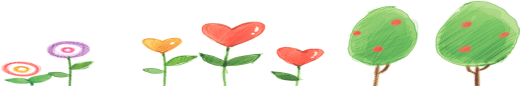 +ND 1: Sơ kết thi đua tuần 26.
Sinh hoạt lớp Tuần 26:
+ ND2: Triển khai kế hoạch hoạt động tuần 27.
+ ND3: HĐTN Món quà tặng bạn
+ HĐ 1: Sơ kết thi đua tuần 26.
(LỚP TRƯỞNG ĐIỀU HÀNH)
+ HĐ 2: Triển khai kế hoạch hoạt động tuần 27.
Tiếp tục thi đua lập thành tích ………….
Sinh hoạt dưới cờ Tuần 27  : “ Câu chuyện về lòng nhân ái”
Thực hiện nội quy trường, lớp
Giữ vệ sinh chung…
Thực hiện thể dục và hát múa sân trường
……………………….

(HS thảo luận đề ra biện pháp thực hiện)
+ HĐ 3: HĐTN Món quà tặng bạn
1. Thực hiện kế hoạch Món quà tặng bạn
Phân loại và đóng gói sách vở, đồ chơi, quần áo theo mùa,…
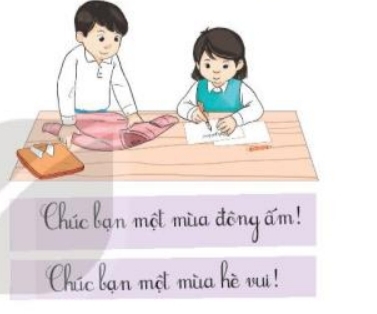 Phân loại quần áo theo mùa đông/ hè cho vào các túi khác nhau đóng gói sách vở, đồ chơi,…cẩn thận
+ HĐ 3: HĐTN Món quà tặng bạn
1. Thực hiện kế hoạch Món quà tặng bạn
Viết lời nhắn thân thương gửi tới bạn sẽ nhận quà
Mình là: ……………….. mình có một vài món quà nhỏ gửi tặng đến cho các cậu. Đó là quần áo, đồ chơi, sách vở còn rất mới mà mình không dùng tới nữa. Mình biết nó không quá to lớn nhưng sẽ giúp đỡ được các cậu phần nào mong các cậu sẽ vượt qua khoảng thời gian khó khăn này và luôn lạc quan mỉm cười nhé. Bọn mình cũng như mọi người sẽ luôn kề vai bên các cậu.
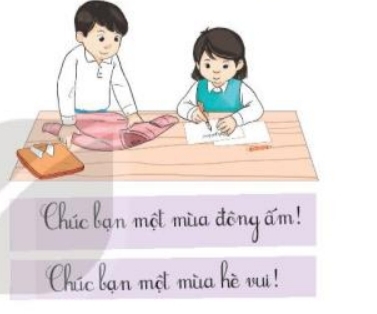 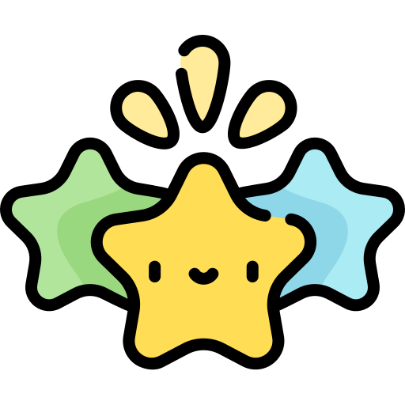 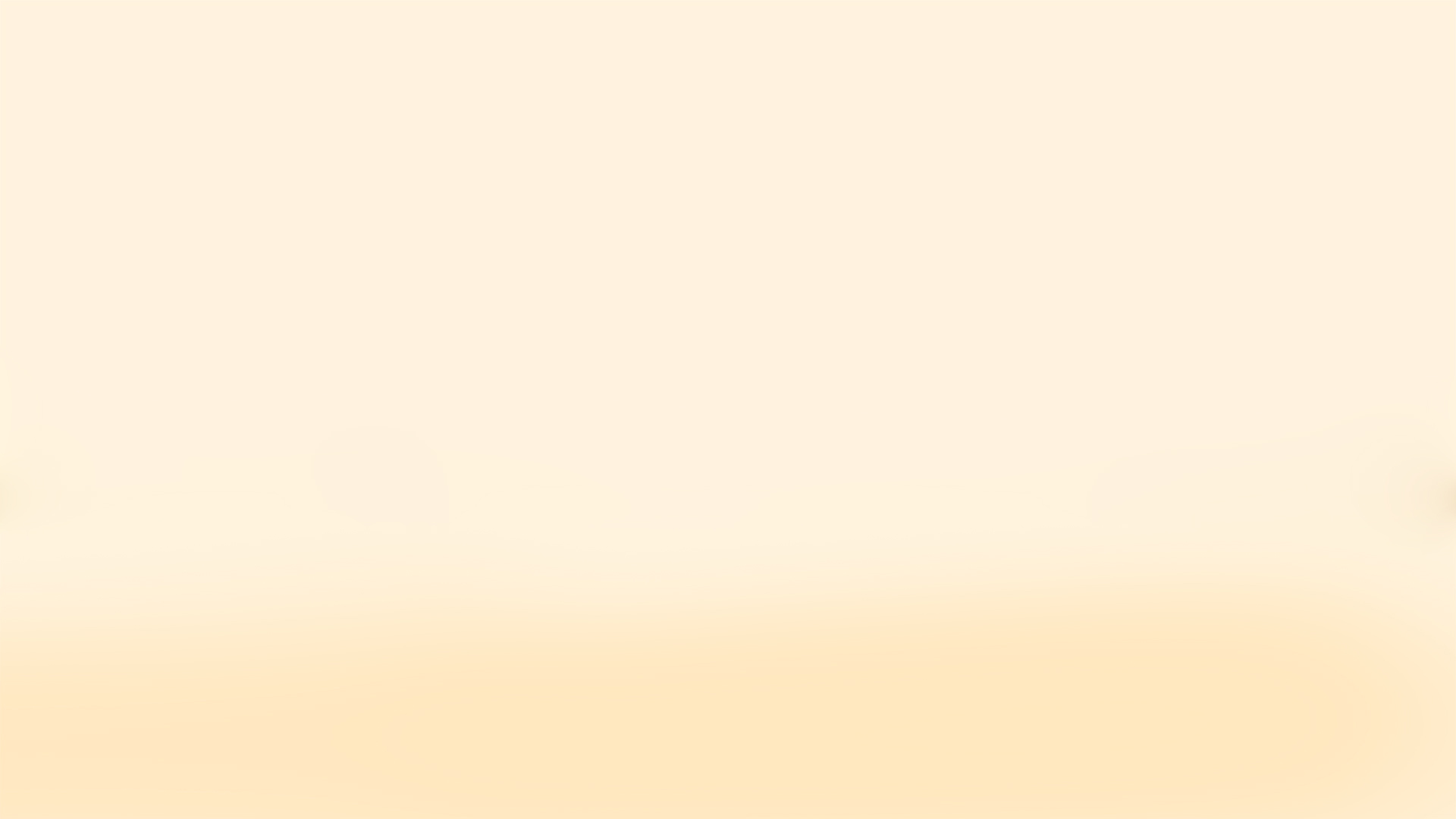 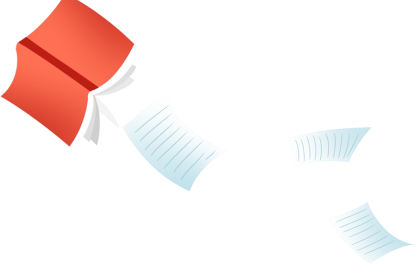 + HĐ 3: HĐTN Món quà tặng bạn
2/ Tham gia kể chuyện tương tác quà tặng cho mọi người .
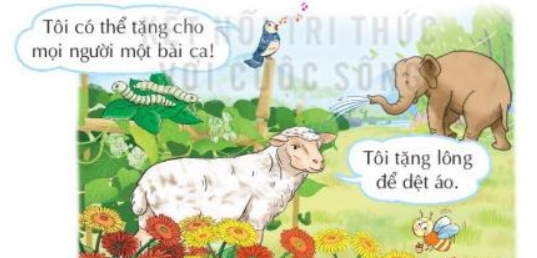 Sắm vai các nhân vật để chia sẻ thông điệp. Ai cũng có thể tặng cho mọi người một món quà để cuộc sống tốt đẹp hơn.
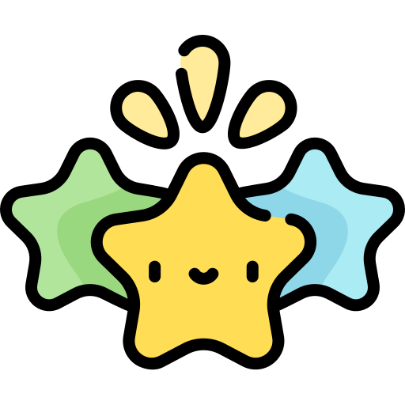 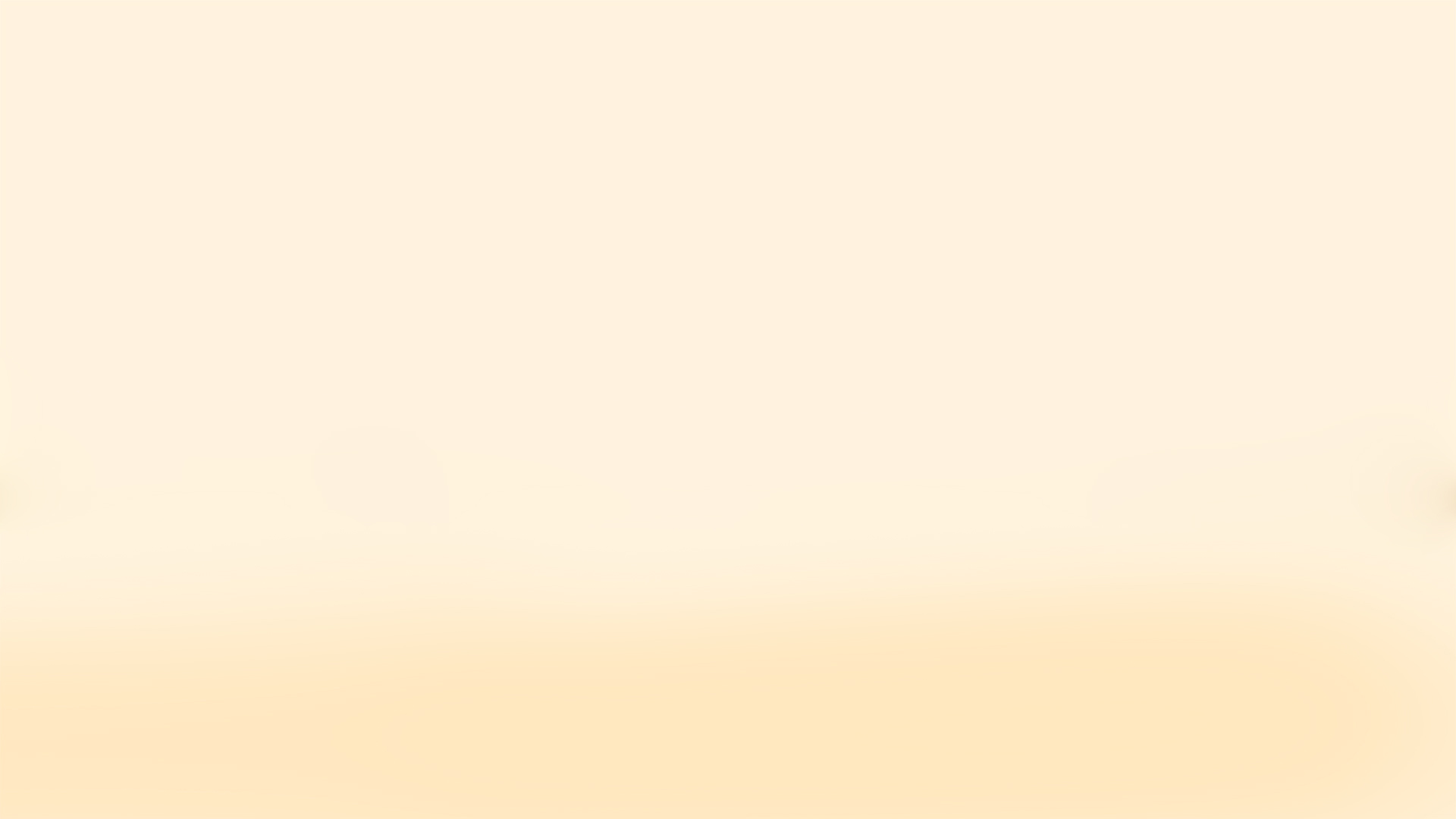 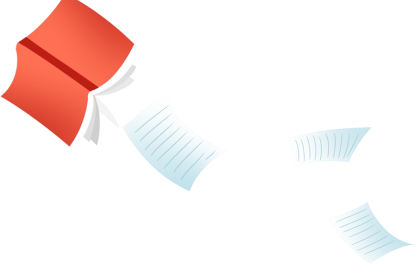 + HĐ 3: HĐTN Món quà tặng bạn
2/ Tham gia kể chuyện tương tác quà tặng cho mọi người .
+ Chúng tôi tặng cho đời màu sắc và hương thơm. Đố các bạn biết chúng tôi là ai? 
+Tôi sẽ giúp các bạn mang đồ nặng. Tôi sẽ giúp phun nước tưới cây.Tôi tặng các bạn sức mạnh của tôi. Tôi đố các bạn biết tôi là ai?              
+ Tôi có thể tặng bạn những bài ca. Bạn đoán xem tôi là ai?            
+ Tôi có thể tặng các bạn lông của tôi làm áo len . Đố các bạn biết tôi là ai? 
+ Tôi sẽ báo hiệu giúp các bạn thức giấc để đón bình minh. Tôi tặng các bạn bài ca gọi Mặt trời của tôi.
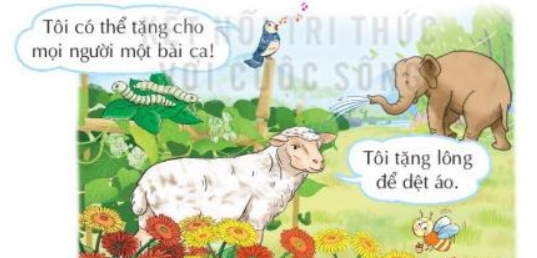 Những bông hoa.
Voi
Chim Sơn ca
Cừu
Gà trống
Cả lớp cùng hát vang bài hát:
“Bác Hồ - Người cho em tất cả”
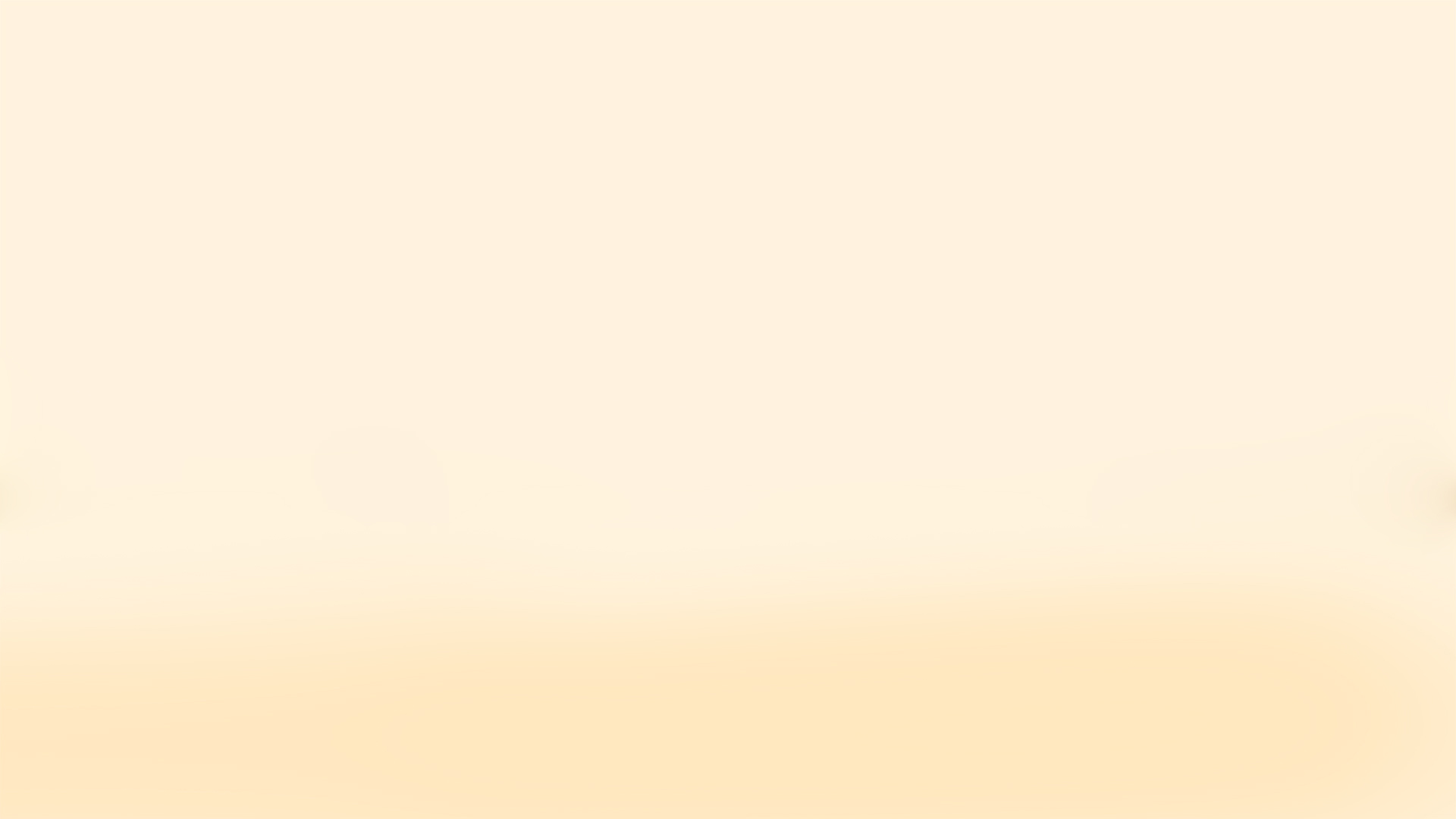 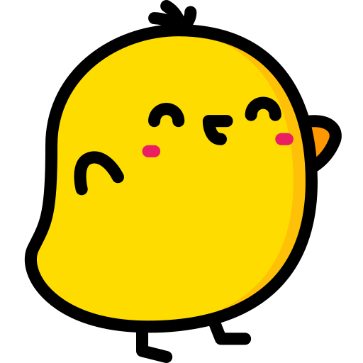 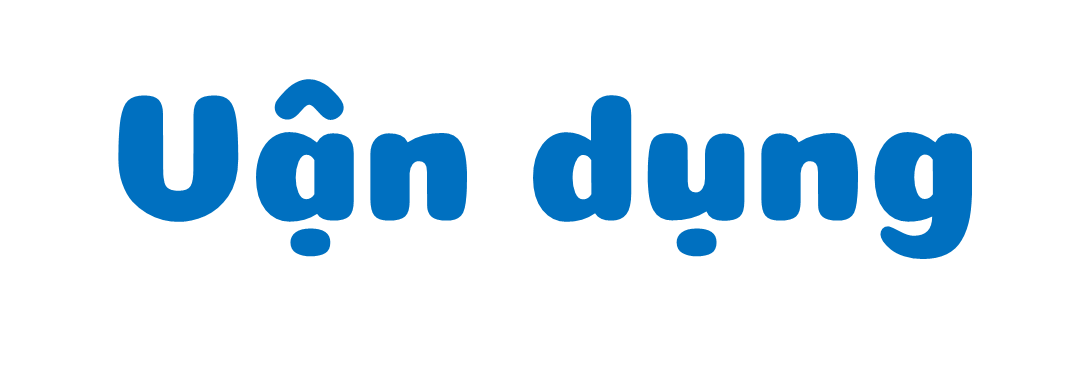 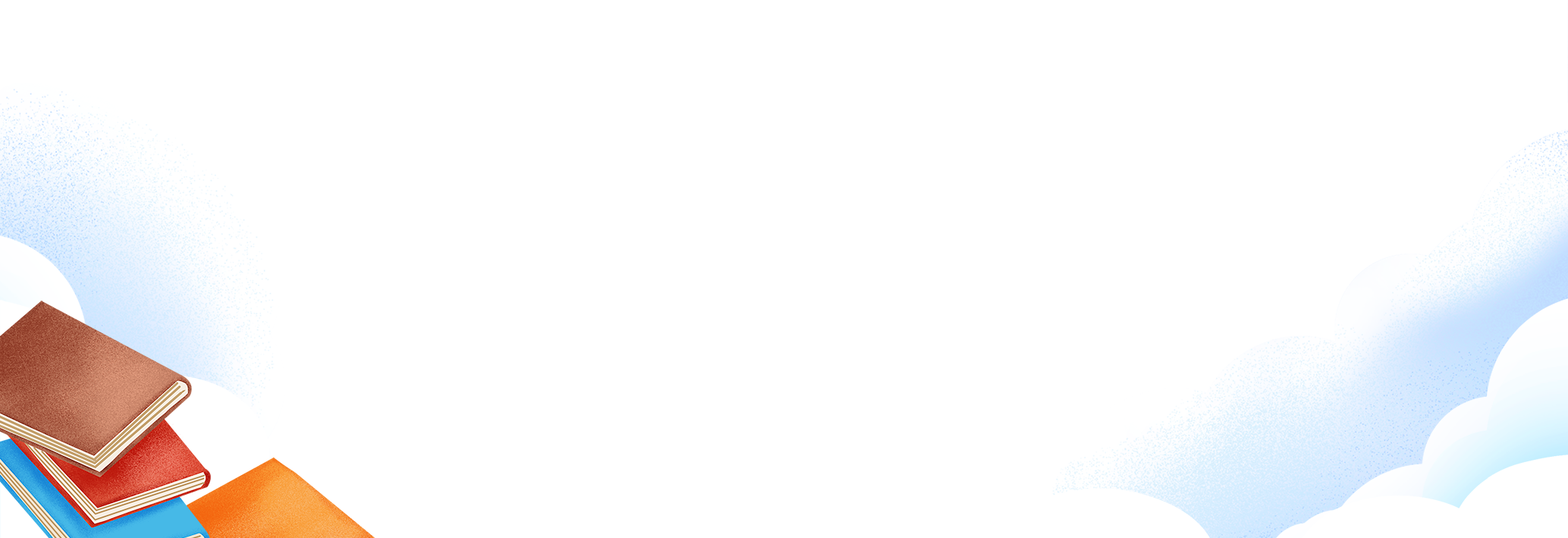 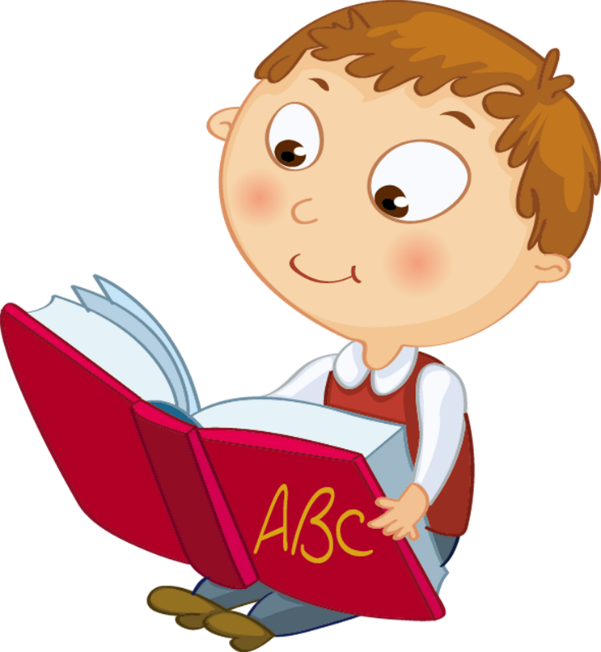 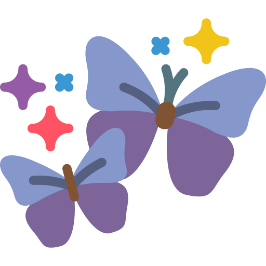 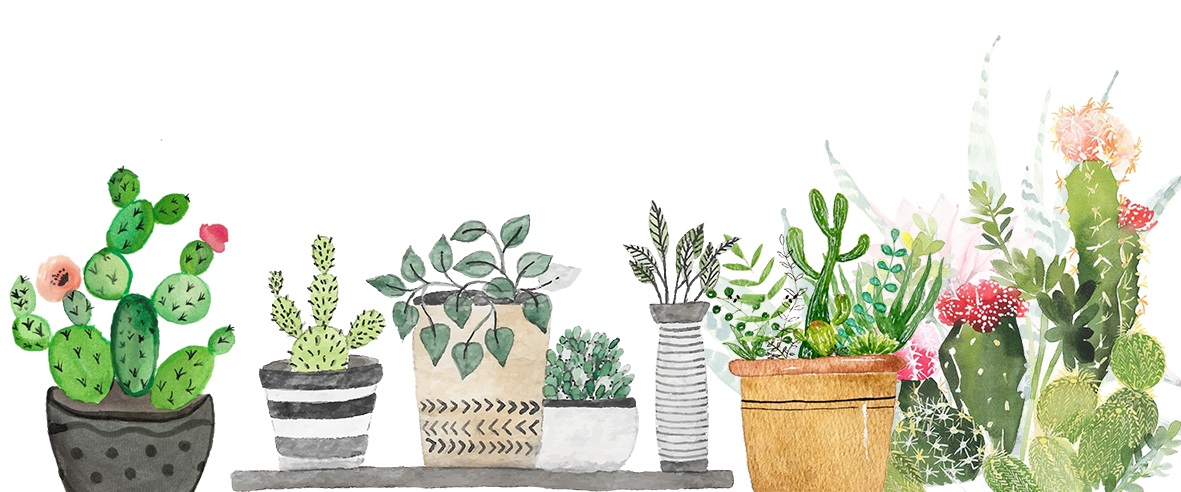 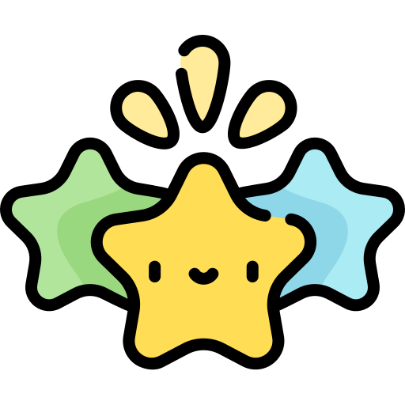 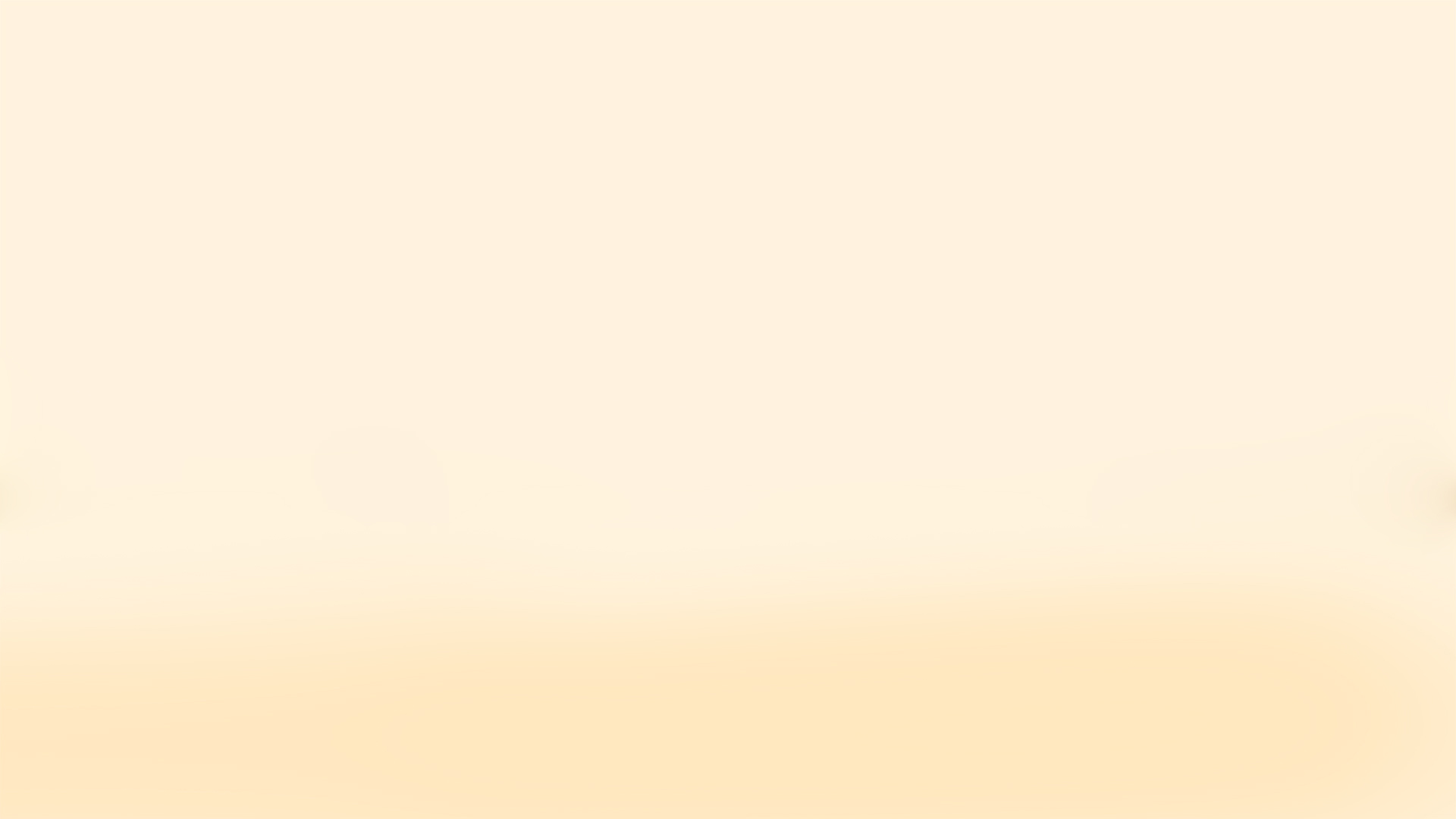 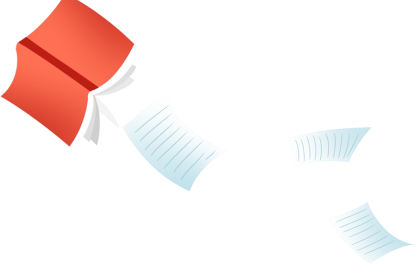 Vận động người thân cùng tham gia hoạt động ủng hộ, chia sẻ với những người có hoàn cảnh khó khăn.
Em cùng bố mẹ tham gia hoạt động ủng hộ, chia sẻ với những người có hoàn cảnh khó khăn.
HẸN GẶP LẠI TUẦN SAU!